Chapter 4
Class 2
Exponential Smoothing
Form of weighted moving average
Weights decline exponentially
Most recent data weighted most

Requires smoothing constant ()
Ranges from 0 to 1
Subjectively chosen
Involves little record keeping of past data
Exponential Smoothing
New forecast =	last period’s forecast
	+ a (last period’s actual demand 
		– last period’s forecast)
Ft = Ft – 1 + a(At – 1 - Ft – 1)
where	Ft	=	new forecast
	Ft – 1	=	previous forecast
	a	=	smoothing (or weighting) 			constant (0  a  1)
Exponential Smoothing Example
Predicted demand = 142 Ford Mustangs
Actual demand = 153
Smoothing constant a = .20
New forecast	= 142 + .2(153 – 142)
	= 142 + 2.2
	= 144.2 ≈ 144 cars
Problem 4.4
A check-processing center uses exponential smoothing to forecast the number of incoming checks each month. The number of checks received in June was 40 million, while the forecast was 42 million. A smoothing constant of .2 is used.

A) What is the forecast for July?
B) If the center received 45 million checks in July, what would be the forecast for August?
C) Why might this be an inappropriate forecasting method for this situation?
Problem 4.4
A) What is the forecast for July?
B) If the center received 45 million checks in July, what would be the forecast for August?
C) Why might this be an inappropriate forecasting method for this situation?
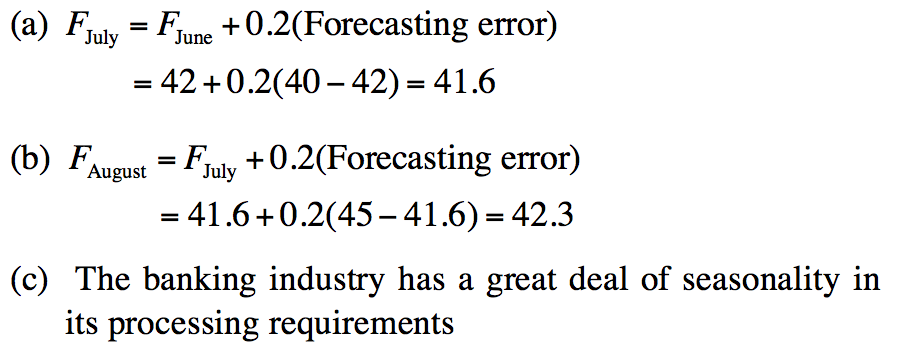 Problem 4.18
Consider the following actual (At) and forecast (Ft) demand levels for a product.







The first forecast, F 1 , was derived by observing A 1 and setting equal to A 1 . Subsequent forecast averages were derived by exponential smoothing. Using the exponential smoothing method, find the forecast for time period 5
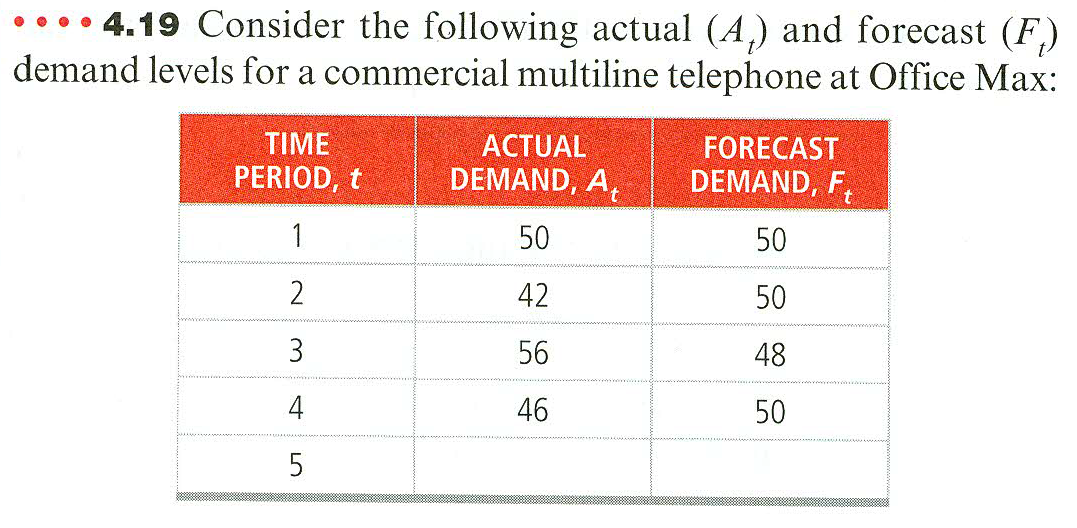 Problem 4.18
We need to find the smoothing constant . 
We know in general that Ft = Ft–1 + (At–1 – Ft–1); t = 2, 3, 4. 
Choose either
t = 3 or t = 4 (t = 2 won’t let us find  because F2 = 50 = 50 + (50 – 50) holds for any ). 

Let’s pick t = 3. Then F3 = 48 = 50 + (42 – 50)
or                    48 = 50 + 42 – 50
or                    –2 = –8
So,                 .25 = 

Now we can find F5 : F5 = 50 + (46 – 50)
      F5 = 50 + 46 – 50 = 50 – 4
For           = .25, F5 = 50 – 4(.25) = 49
The forecast for time period 5 = 49 units.
Mean Absolute Deviation (MAD)
Mean Squared Error (MSE)
MAD =
∑ |actual - forecast|
n
∑ (forecast errors)2
n
MSE =
Common Measures of Error
Mean Absolute Percent Error (MAPE)
n
i = 1
100 ∑ |actuali - forecasti|/actuali
n
MAPE =
Common Measures of Error
Rounded	Absolute	Rounded	Absolute
		Actual	Forecast	Deviation	Forecast	Deviation
		Tonnage	with	for	with	for
	Quarter	Unloaded	a = .10	a = .10	a = .50	a = .50
1	180	175	5	175	5
2	168	176	8	178	10
3	159	175	16	173	14
4	175	173	2	166	9
5	190	173	17	170	20
6	205	175	30	180	25
7	180	178	2	193	13
8	182	178	4	186	4
			84		100
Comparison of Forecast Error
Rounded	Absolute	Rounded	Absolute
		Actual	Forecast	Deviation	Forecast	Deviation
		Tonage	with	for	with	for
	Quarter	Unloaded	a = .10	a = .10	a = .50	a = .50
∑ |deviations|
n
MAD =
For a = .10
1	180	175	5	175	5
2	168	176	8	178	10
3	159	175	16	173	14
4	175	173	2	166	9
5	190	173	17	170	20
6	205	175	30	180	25
7	180	178	2	193	13
8	182	178	4	186	4
			84		100
= 84/8 = 10.50
For a = .50
= 100/8 = 12.50
Comparison of Forecast Error
Rounded	Absolute	Rounded	Absolute
		Actual	Forecast	Deviation	Forecast	Deviation
		Tonage	with	for	with	for
	Quarter	Unloaded	a = .10	a = .10	a = .50	a = .50
For a = .10
= 1,558/8 = 194.75
1	180	175	5	175	5
2	168	176	8	178	10
3	159	175	16	173	14
4	175	173	2	166	9
5	190	173	17	170	20
6	205	175	30	180	25
7	180	178	2	193	13
8	182	178	4	186	4
			84		100
		MAD	10.50		12.50
For a = .50
= 1,612/8 = 201.50
∑ (forecast errors)2
n
MSE =
Comparison of Forecast Error
n
i = 1
100 ∑ |deviationi|/actuali
n
MAPE =
Rounded	Absolute	Rounded	Absolute
		Actual	Forecast	Deviation	Forecast	Deviation
		Tonage	with	for	with	for
	Quarter	Unloaded	a = .10	a = .10	a = .50	a = .50
For a = .10
1	180	175	5	175	5
2	168	176	8	178	10
3	159	175	16	173	14
4	175	173	2	166	9
5	190	173	17	170	20
6	205	175	30	180	25
7	180	178	2	193	13
8	182	178	4	186	4
			84		100
		MAD	10.50		12.50
		MSE	194.75		201.50
= 45.62/8 = 5.70%
For a = .50
= 54.8/8 = 6.85%
Comparison of Forecast Error
Rounded	Absolute	Rounded	Absolute
		Actual	Forecast	Deviation	Forecast	Deviation
		Tonnage	with	for	with	for
	Quarter	Unloaded	a = .10	a = .10	a = .50	a = .50
1	180	175	5	175	5
2	168	176	8	178	10
3	159	175	16	173	14
4	175	173	2	166	9
5	190	173	17	170	20
6	205	175	30	180	25
7	180	178	2	193	13
8	182	178	4	186	4
			84		100
		MAD	10.50		12.50
		MSE	194.75		201.50
		MAPE	5.70%		6.85%
Comparison of Forecast Error
Problem 4.14
following are two weekly forecasts made by two different methods for the number of gallons of gasoline, in thousands, demanded at a local gasoline station. Also shown are actual demand levels in thousands of gallons:







What are the MAD and MSE for each method?
Problem 4.14
What are the MAD and MSE for each method?

Method 1:	MAD: (0.20 + 0.05 + 0.05 + 0.20)/4 = .125  	       			MSE : (0.04 + 0.0025 + 0.0025 + 0.04)/4 = .021

Method 2:	MAD: (0.1 + 0.20 + 0.10 + 0.11) / 4 = .1275
	     		MSE : (0.01 + 0.04 + 0.01 + 0.0121) / 4 = .018 
Forecast 
including  (FITt) = 
trend
exponentially		exponentially
smoothed    (Ft)  +	(Tt)	smoothed
forecast		trend
Exponential Smoothing with Trend Adjustment
When a trend is present, exponential smoothing must be modified
Exponential Smoothing with Trend Adjustment
Ft = a(At - 1) + (1 - a)(Ft - 1 + Tt - 1)
Tt = b(Ft  - Ft - 1) + (1 - b)Tt - 1
Step 1: Compute Ft
Step 2: Compute Tt
Step 3: Calculate the forecast FITt = Ft + Tt
Forecast
		Actual	Smoothed	Smoothed	Including
	Month(t)	Demand (At)	Forecast, Ft	Trend, Tt	Trend, FITt
	1	12	11	2	13.00
	2	17	
	3	20	
	4	19	
	5	24	
	6	21	
	7	31	
	8	28	
	9	36	
	10
Exponential Smoothing with Trend Adjustment Example
Table 4.1
Forecast
		Actual	Smoothed	Smoothed	Including
	Month(t)	Demand (At)	Forecast, Ft	Trend, Tt	Trend, FITt
	1	12	11	2	13.00
	2	17	
	3	20	
	4	19	
	5	24	
	6	21	
	7	31	
	8	28	
	9	36	
	10
Exponential Smoothing with Trend Adjustment Example
Step 1: Forecast for Month 2
F2 	= aA1 + (1 - a)(F1 + T1)
F2 	= (.2)(12) + (1 - .2)(11 + 2)
	= 2.4 + 10.4 = 12.8 units
Table 4.1
Forecast
		Actual	Smoothed	Smoothed	Including
	Month(t)	Demand (At)	Forecast, Ft	Trend, Tt	Trend, FITt
	1	12	11	2	13.00
	2	17	12.80	
	3	20	
	4	19	
	5	24	
	6	21	
	7	31	
	8	28	
	9	36	
	10
Exponential Smoothing with Trend Adjustment Example
Step 2: Trend for Month 2
T2 	= b(F2 - F1) + (1 - b)T1
T2 	= (.4)(12.8 - 11) + (1 - .4)(2)
	= .72 + 1.2 = 1.92 units
Table 4.1
Forecast
		Actual	Smoothed	Smoothed	Including
	Month(t)	Demand (At)	Forecast, Ft	Trend, Tt	Trend, FITt
	1	12	11	2	13.00
	2	17	12.80	1.92	
	3	20	
	4	19	
	5	24	
	6	21	
	7	31	
	8	28	
	9	36	
	10
Exponential Smoothing with Trend Adjustment Example
Step 3: Calculate FIT for Month 2
FIT2 	= F2 + T1
FIT2 	= 12.8 + 1.92
	= 14.72 units
Table 4.1
Forecast
		Actual	Smoothed	Smoothed	Including
	Month(t)	Demand (At)	Forecast, Ft	Trend, Tt	Trend, FITt
	1	12	11	2	13.00
	2	17	12.80	1.92	14.72
	3	20	
	4	19	
	5	24	
	6	21	
	7	31	
	8	28	
	9	36	
	10
Exponential Smoothing with Trend Adjustment Example
15.18	2.10	17.28
			17.82	2.32	20.14
			19.91	2.23	22.14
			22.51	2.38	24.89
			24.11	2.07	26.18
			27.14	2.45	29.59
			29.28	2.32	31.60
			32.48	2.68	35.16
Table 4.1
35  –
30  –
25  –
20  –
15  –
10  –
5  –
0  –
Actual demand (At)
Product demand
Forecast including trend (FITt)
|	|	|	|	|	|	|	|	|
	1	2	3	4	5	6	7	8	9
Time (month)
Exponential Smoothing with Trend Adjustment Example
Figure 4.3
Problem 4.19
Income at the law firm of Smith and Wesson for the period February to July was as follows:

Month		FEB	MAR	APR	MAY	JUNE	JUL
Income	70.0	68.5	64.8	71.7	71.3	72.8
(In $ thousand)	

Use trend-adjusted exponential smoothing to forecast the law firm’s August income. Assume that the initial forecast for February is $65,000 and the initial trend adjustment is 0.The smoothing constants selected are α = 0.1 and β =0.2
Problem 4.19
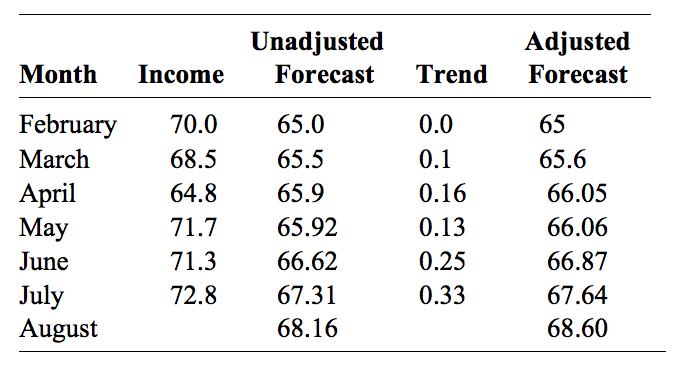 ^
y = a + bx
^
where y	= computed value of the variable to be predicted (dependent variable)
	a	= y-axis intercept
	b	= slope of the regression line
	x	= the independent variable
Trend Projections
Fitting a trend line to historical data points to project into the medium-to-long-range
Linear trends can be found using the least squares technique
Actual observation (y value)
Deviation7
Deviation5
Deviation6
Deviation3
Values of Dependent Variable
Deviation4
Deviation1
Deviation2
^
Trend line, y = a + bx
Time period
Least Squares Method
Figure 4.4
Actual observation (y value)
Deviation7
Deviation5
Deviation6
Deviation3
Values of Dependent Variable
Deviation4
Deviation1
Deviation2
^
Trend line, y = a + bx
Time period
Least Squares Method
Least squares method minimizes the sum of the squared errors (deviations)
Figure 4.4
Sxy - nxy
Sx2 - nx2
b =
^
y = a + bx
a = y  - bx
Least Squares Method
Equations to calculate the regression variables
Time	Electrical Power 
	Year	Period (x)	Demand	x2	xy
1999	1	74	1	74
	2000	2	79	4	158
	2001	3	80	9	240
	2002	4	90	16	360
	2003	5	105	25	525
	2004	6	142	36	852
	2005	7	122	49	854
		∑x = 28	∑y = 692	∑x2 = 140	∑xy = 3,063
		x = 4	y = 98.86
3,063 - (7)(4)(98.86)
140 - (7)(42)
a = y - bx = 98.86 - 10.54(4) = 56.70
∑xy - nxy
∑x2 - nx2
b =                          =                                              = 10.54
Least Squares Example
Time	Electrical Power 
	Year	Period (x)	Demand	x2	xy
1999	1	74	1	74
	2000	2	79	4	158
	2001	3	80	9	240
	2002	4	90	16	360
	2003	5	105	25	525
	2004	6	142	36	852
	2005	7	122	49	854
		∑x = 28	∑y = 692	∑x2 = 140	∑xy = 3,063
		x = 4	y = 98.86
The trend line is
^
y = 56.70 + 10.54x
3,063 - (7)(4)(98.86)
140 - (7)(42)
a = y - bx = 98.86 - 10.54(4) = 56.70
∑xy - nxy
∑x2 - nx2
b =                          =                                              = 10.54
Least Squares Example
Trend line,
y = 56.70 + 10.54x
160  –
150  –
140  –
130  –
120  –
110  –
100  –
90  –
80  –
70  –
60  –
50  –
^
Power demand
|	|	|	|	|	|	|	|	|
	1999	2000	2001	2002	2003	2004	2005	2006	2007
Year
Least Squares Example
Least Squares Requirements
We always plot the data to insure a linear relationship
We do not predict time periods far beyond the database
Deviations around the least squares line are assumed to be random
Problem 4.25
The following gives the number of accidents that occurred on Florida State Highway 101 during the last 4 months:







Forecast the number of accidents that will occur in May, using least squares regression to derive a trend equation.
Problem 4.25
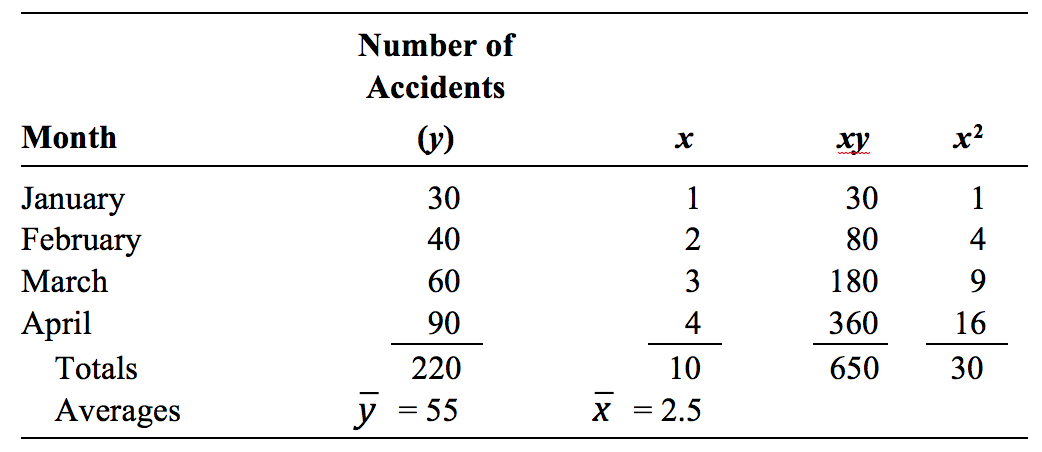 Problem 4.25
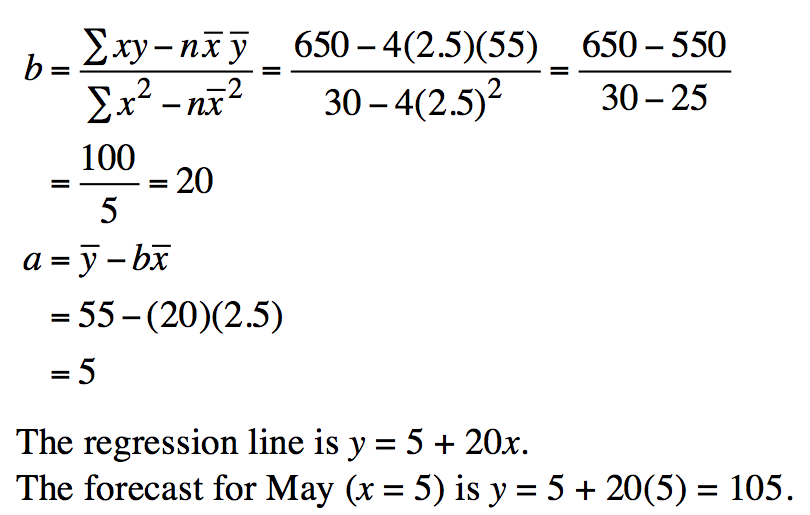